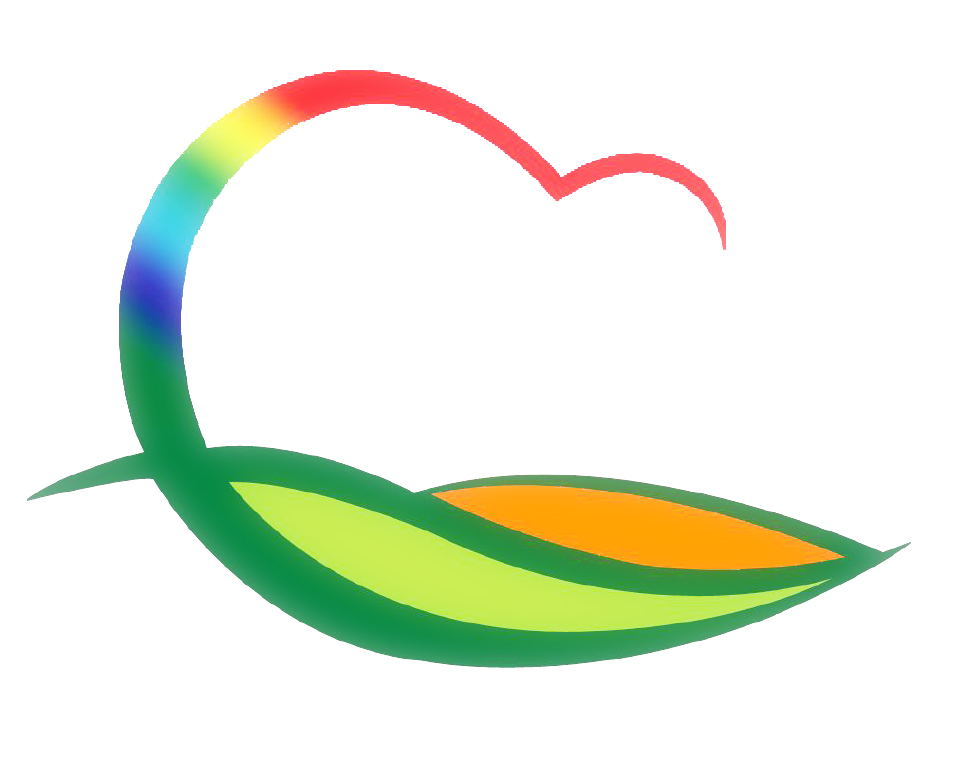 시 설 사 업 소
[Speaker Notes: 먼저, 지금의 옥천입니다.]
3-1. 노근리 평화공원 위탁금 및 유족회 운영보조금 지급
1.13(월)~1.17(금) / 274백만원(위탁249, 운영 25)
노근리평화재단외 1개단체
3-2. 그라운드 골프장 돔 설치공사 추진
1.13(월)~1.17(금) / 2,000백만원 (돔설치 2,400㎡/사무실 134.64㎡)
낙찰업체 적격심사 후 착공(동절기 공사정지 예정)
3-3. 송호관광지 물놀이장 시설보완 추진
1.13(월)~1.17(금) / 200백만원
물놀이장 워터슬라이드 등 설계용역 추진